DEVELOPING INDICATORS USING SMART PRINCIPLES
Indicators are essential to quantifying your impact and conducting effecting impact measurement. The SMART framework is a useful way to develop quality indicators. Below is an overview of what SMART means:
SPECIFIC
MEASURABLE
ATTAINABLE
RELEVANCE
TIME-BOUND
S
M
A
R
T
When should data
be collected? Is it feasible to collect?
What exactly is to
be measured? 
Is it clearly defined?
Can it be counted, observed, analysed
or tested?
Is the target
amount realistic?
Does it reflect the impact mission
of the business?
The indicator accurately specifies the amount of what is to be measured and the target amount attached to the indicator should be realistic and achievable
The indicator must be time-bound and should be clear on when it should be collected, and timely in terms of 
time spent in data collection (also relates to the resources that are available to measure it in a cost-effective manner)
The indicator is clear on what is exactly being measured, and clearly defined or sufficiently described without ambiguities
The indicator has the capacity to be counted, observed, analyzed, or tested so that progress or results can be determined
The indicator must have a relationship between what it measures and the Theories of Change, whether at the input, activities, output, outcome or impact level
[Speaker Notes: Suggest talking points: 
So, once you have identified which are the most essential indicators to be included in your ToC, you have to transform these indicators into good quality indicator statements
A good way to this – developing indicator statements – is through the SMART principles
I’m sure you’ve heard of SMART – it is commonly used to develop an impact objective or goal, but it is also a reliable framework to use when developing quality indicator statements. 
So, this is an overview of what SMART means, and for an indicator statement to be qualified as “good quality”, it has to be all five criteria, which are 

- SPECIFIC: The indicator is clear on what is exactly being measured, and clearly defined or sufficiently described without ambiguities
- MEASURABLE: The indicator has the capacity to be counted, observed, analysed, or tested, so that progress or results can be determined
- ATTAINABLE: The indicator accurately specifies the amount of what is to be measured and the target amount attached to the indicator should be realistic and achievable 
- RELEVANCE: The indicator must have a relationship between what it measures and the Theories of Change, whether at the input, activities, output, outcome or impact level
- TIME-BOUND / TIMELY: The indicator must be time-bound so that it is clear when it should be collected, and timely in terms of time spent in data collection (also relates to the resources that are available to measure it in a cost-effective manner]
Instructor note: you can also show your trainees these three indicator statement examples and ask if they consider the indicator statement to be SMART enough. For example, if it is Specific enough, why is it so? Then, walk them through the answers one by one.
EXAMPLES OF SMART AND NON-SMART INDICATOR STATEMENTS
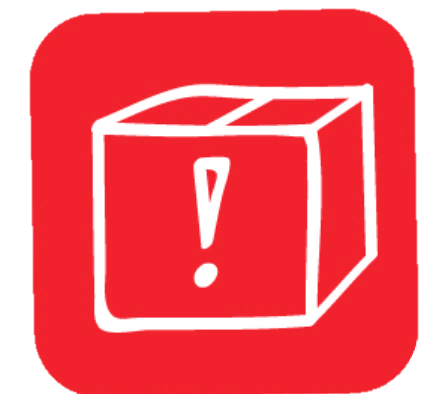 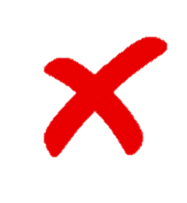 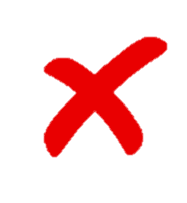 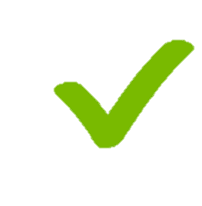 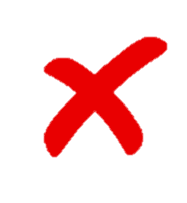 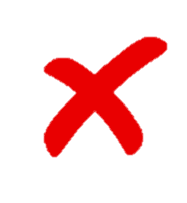 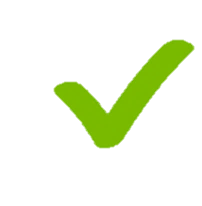 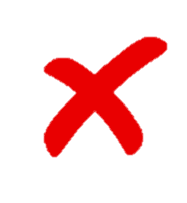 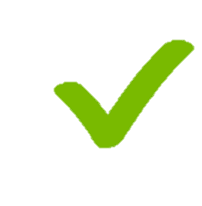 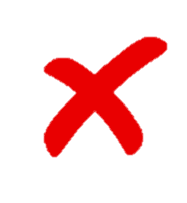 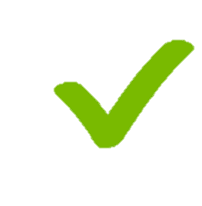 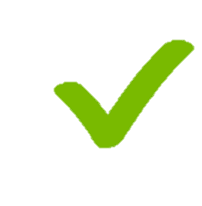 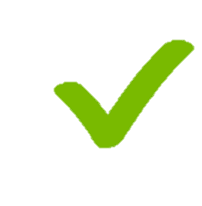 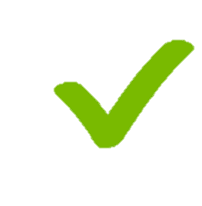 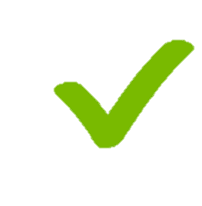 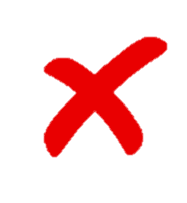 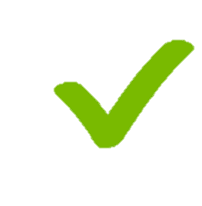 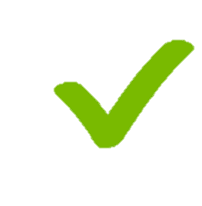 [Speaker Notes: Training exercise: 
Group A, please type in the chatroom, whether this is SMART, or not; and if not, why? What would be the replacement?

----
- FYI (for x /): this is a good example to show them that whether it is attainable is strongly tied to their business activities. If certain activities are missing, then the target may never be achieved
- FYI (for x time-bound): can show them also that when certain measurement could be expensive, such as measuring air quality, they can explore using indirect indicators, e.g. doctors consultation visit as a signal for health improvement (an indirect measure of improved air quality at home)]